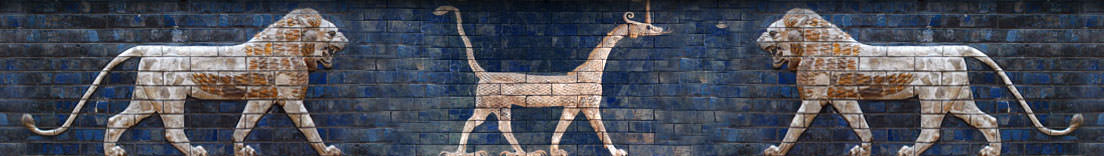 Study of Daniel(Lesson 9 – Chapter 8)
Fall 2015
Online
Materials
Class Exercise for Lesson 9
4.  List similarities in the two chapters
___________________________________________
___________________________________________
___________________________________________
___________________________________________
___________________________________________
___________________________________________
___________________________________________
___________________________________________

5.  List differences in the two chapters
___________________________________________
___________________________________________
___________________________________________
___________________________________________
___________________________________________
___________________________________________
___________________________________________
___________________________________________
___________________________________________
___________________________________________
List the events in the vision of chapter 7
______________________________ (2-4,17)
______________________________ (5)
______________________________ (6)
______________________________ (7,19,23-24a)
______________________________ (8,20-21,24b-25)

______________________________ (9-10)
______________________________ (11-12,26)
______________________________ (13-14,18,22,27)


List the events in the vision of chapter 8
______________________________ (3,4,20)
______________________________ (5-7,21)
______________________________ (8,22)
______________________________ (9)
______________________________ (10-14,23-25)
______________________________ (25d)
Class Exercise for Lesson 9
4.  List similarities in the two chapters
___________________________________________
___________________________________________
___________________________________________
___________________________________________
___________________________________________
___________________________________________
___________________________________________
___________________________________________

5.  List differences in the two chapters
___________________________________________
___________________________________________
___________________________________________
___________________________________________
___________________________________________
___________________________________________
___________________________________________
___________________________________________
___________________________________________
___________________________________________
List the events in the vision of chapter 7
________________________________ (2-4,17)
________________________________ (5)
________________________________ (6)
________________________________ (7,19,23-24a)
________________________________ (8,20-21,24b-25)

________________________________ (9-10)
________________________________ (11-12,26)
________________________________ (13-14,18,22,27)


List the events in the vision of chapter 8
________________________________ (3,4,20)
________________________________ (5-7,21)
________________________________ (8,22)
________________________________ (9)
________________________________ (10-14,23-25)
________________________________ (25d)
1st Beast (lion)
2nd Beast (bear)
3rd Beast (leopard)
OPEN BOOK!
4th Beast (ugly)
Little, loud horn
Ancient of Days judges
Beasts/horns destroyed
Eternal Kingdom Estab.
Ram pushing from East
Goat  from W. destroys Ram
1 horn broken, 4 replace it
Little horn from 1 of 4 horns
Little horn persecutes saints
Little horn  destroyed
Cycle of Visions
9
2
7
4
6
8
10
12
1
3
5
11
Mighty
Metallic
Man
Four
Beasts
Seventy
Weeks
1
Lion4
1
Gold4
2
Bear5
2
Silver
(Intro)
Ram3
3 more Kings2
Kings of N&S6
He-Goat8
3
Leopard6
3
Bronze
Vile Person21
Fierce King23
[evil] King36
4
(ugly)7
4
Iron/clay
Messiah25
Stone34
Son of Man13
time of
trouble1, time of the end4
931-722 BC
Divided 
Kingdom
605-538 BC
Babylonian
Captivity
1445-1405 BC
Wilderness 
Wanderings
30-90 AD
The Church
NT Era
444 BC - ~4 BC
The Silent Years
(Intertestamental)
2166-1859 BC
Patriarchs
1300-1050 BC
Judges
Life of
Christ
4 BC – 30 AD
Slavery in Egypt
1859-1445 BC
United 
Kingdom
1050-931 BC
Conquest 
of Canaan
1405-1300 BC
United 
Kingdom
1050-931 BC
Judah 
Alone
722-605 BC
Return 
From Exile
538-444 BC
597 BC
2nd Captives
Ezekiel
586 BC
Fall of 
Jerusalem
539BC
Fall of 
Babylon
556-539 BC
562-560 BC
Nabonidus
Evil-Merodach
605 BC
1st Captives
Daniel
538 BC
1st Return from Exile
Cyrus the Great

Darius the Mede
Neriglassar
Nebuchadnezzar
Belshazzar
539-530 BC
605-562 BC
553-539 BC
560-556 BC
Daniel 1
605-603 BC
Daniel 3
603-587? BC
Daniel 2
603 BC
Daniel 4
? BC
Daniel 5-6
539 BC
Daniel 9
539 BC
Daniel 10-12
536 BC
Daniel 7
553 BC
Daniel 8
551 BC
Based on Graphics from Marc Hinds & David Maxson
[Speaker Notes: With animation]
Visions of Kingdoms - Daniel
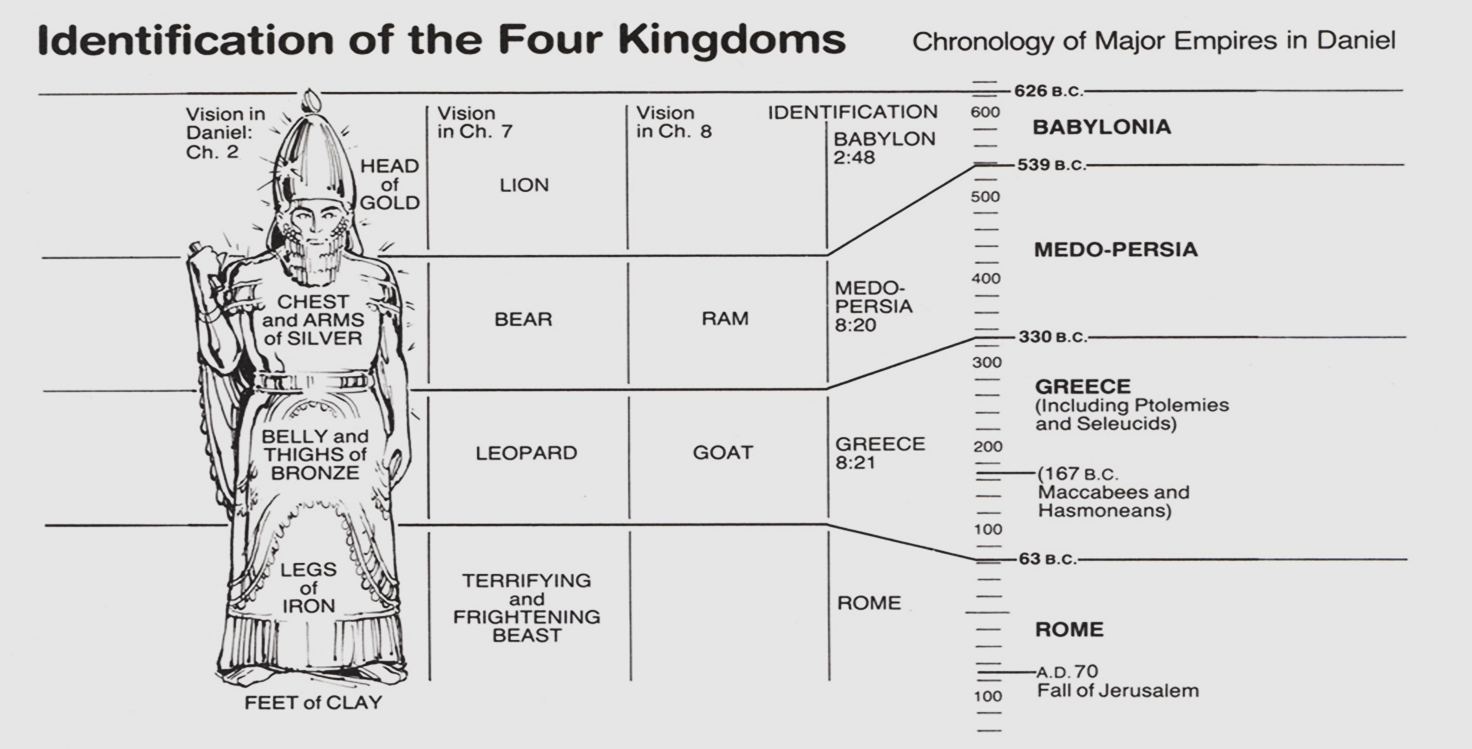 7
8
400 yrs
600 yrs
Outline of Chapter 8
Time & place of the vision(1-2)
The [2nd] Vision (3-14)
The Ram (3-4)
The Goat (5-8)
He Little Horn (9-12)
The time of the loss of sacrifice (13-14)
The Interpretation (15-26)
The interpreters (15-18)
The identities (19-25)
The Times (26)
Daniel’s reaction to the vision (27)
“Characters” in Chapter 8
Vision
Ram (2 horns)
He-Goat, with a…
Prominent Horn
4 Lesser Horns (toward 4 winds)
Little Horn (out of 1 of the 4 horns)
Interpretation
Medo-Persia (20)
Greece (21)
1st King of Greece (21)
4 lesser kingdoms in place of 1st King of Greece (22)
Persecutor of the holy land & people, against God & Truth
Timeline (not to scale)
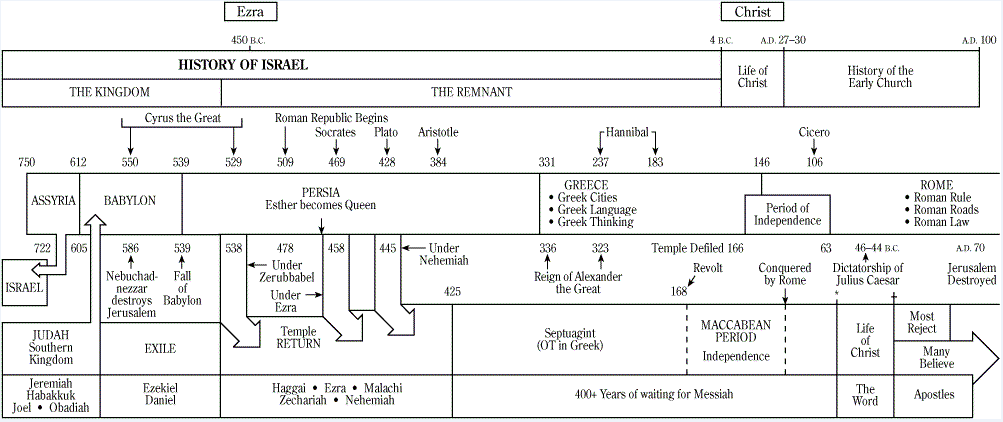 RAM
Goat great horn
little horn
4 horns
The Four Horns – Daniel 8
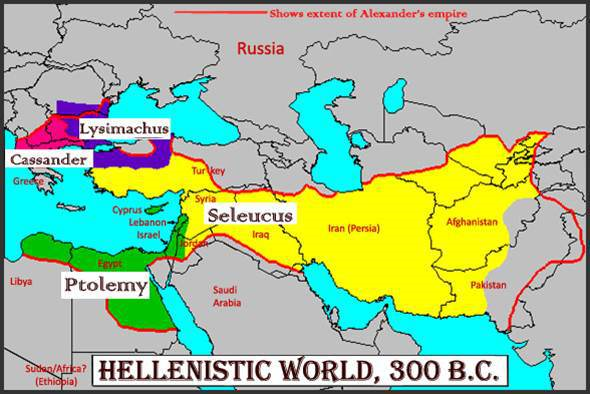 Seleucid Dynasty
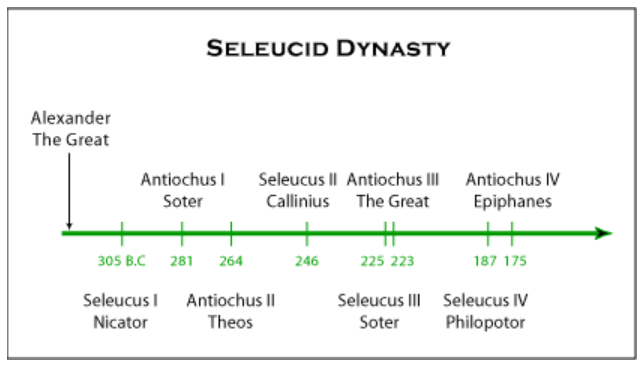 Chapter 7 & 8 Comparisons
Similarities
Differences
Visions in Belshazzar’s reign
Animals & (lots of) Horns
Animals are (become) Kings
A parallel heavenly story
God provides interpretation
A little horn persecutes ‘saints’
Questions about one detail
All kingdoms end (except…)
Daniel troubled by the visions
7 – Four Beasts  (parallel to chap 2)8 – Two Beasts  (M-P & Greece)
7 – No reference to geography8 – Geographical (incl. ‘glorious land’)
7 – Concludes with Eternal Kingdom8 – No Eternal Kingdom
7 – Little horn from 4th kingdom 8 – Little horn from 2nd Kingdom
7 – No guilt in persecuted saints8 – Persecution due to transgression
Persian Ram
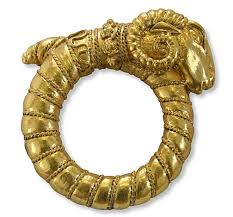 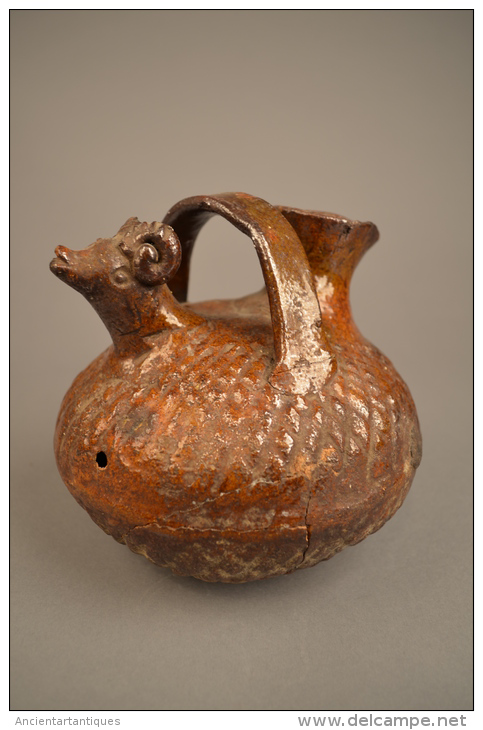 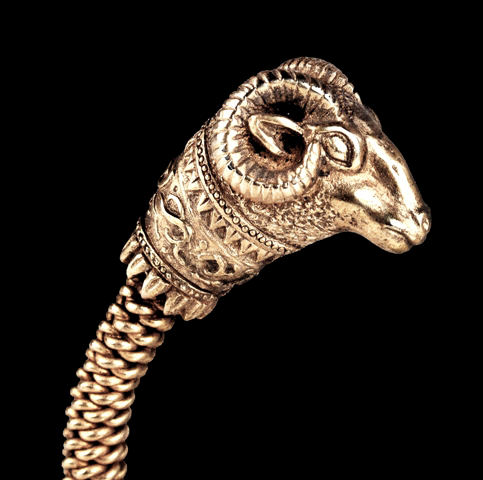 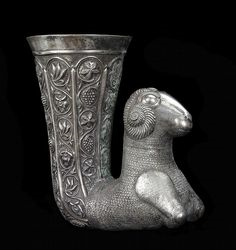 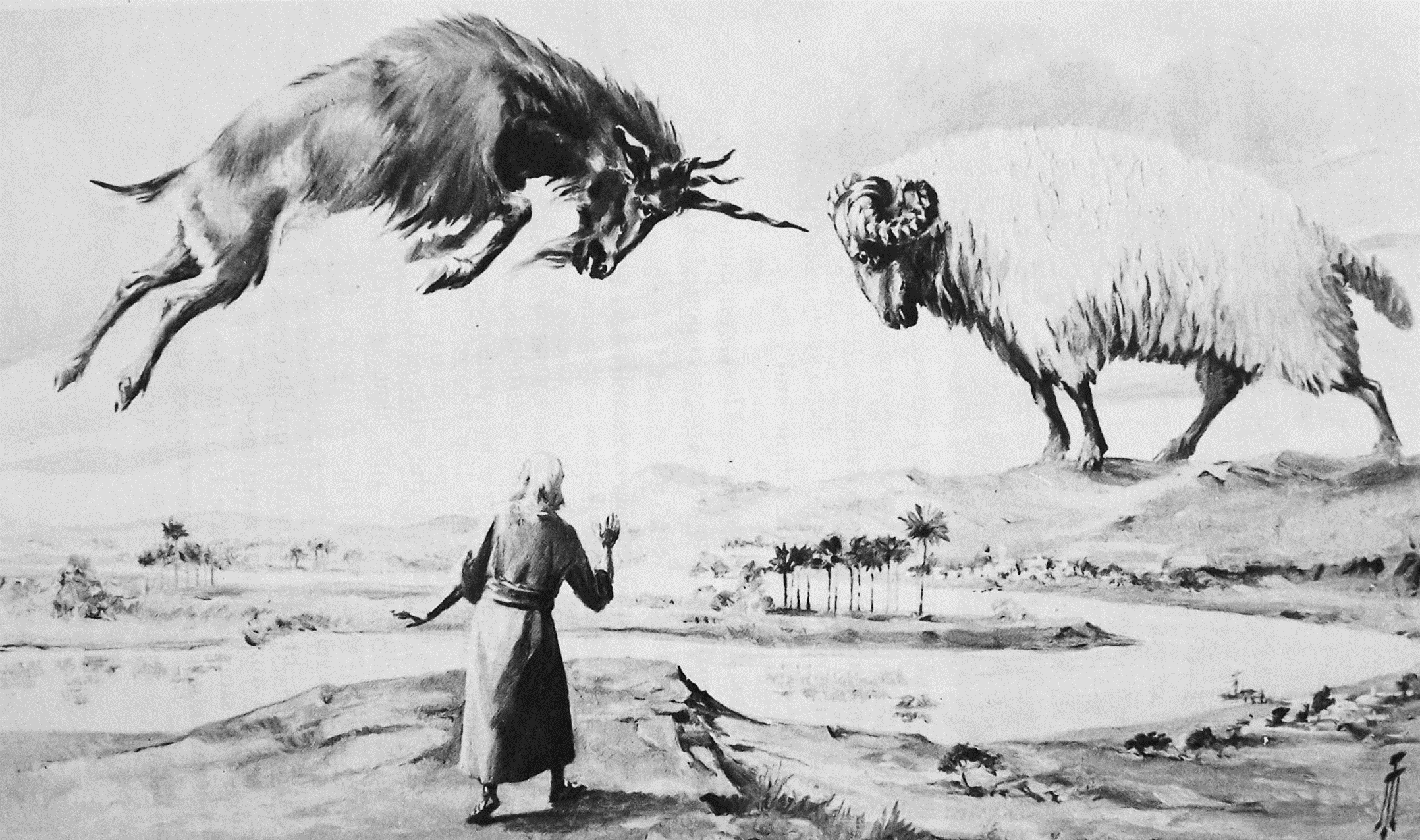 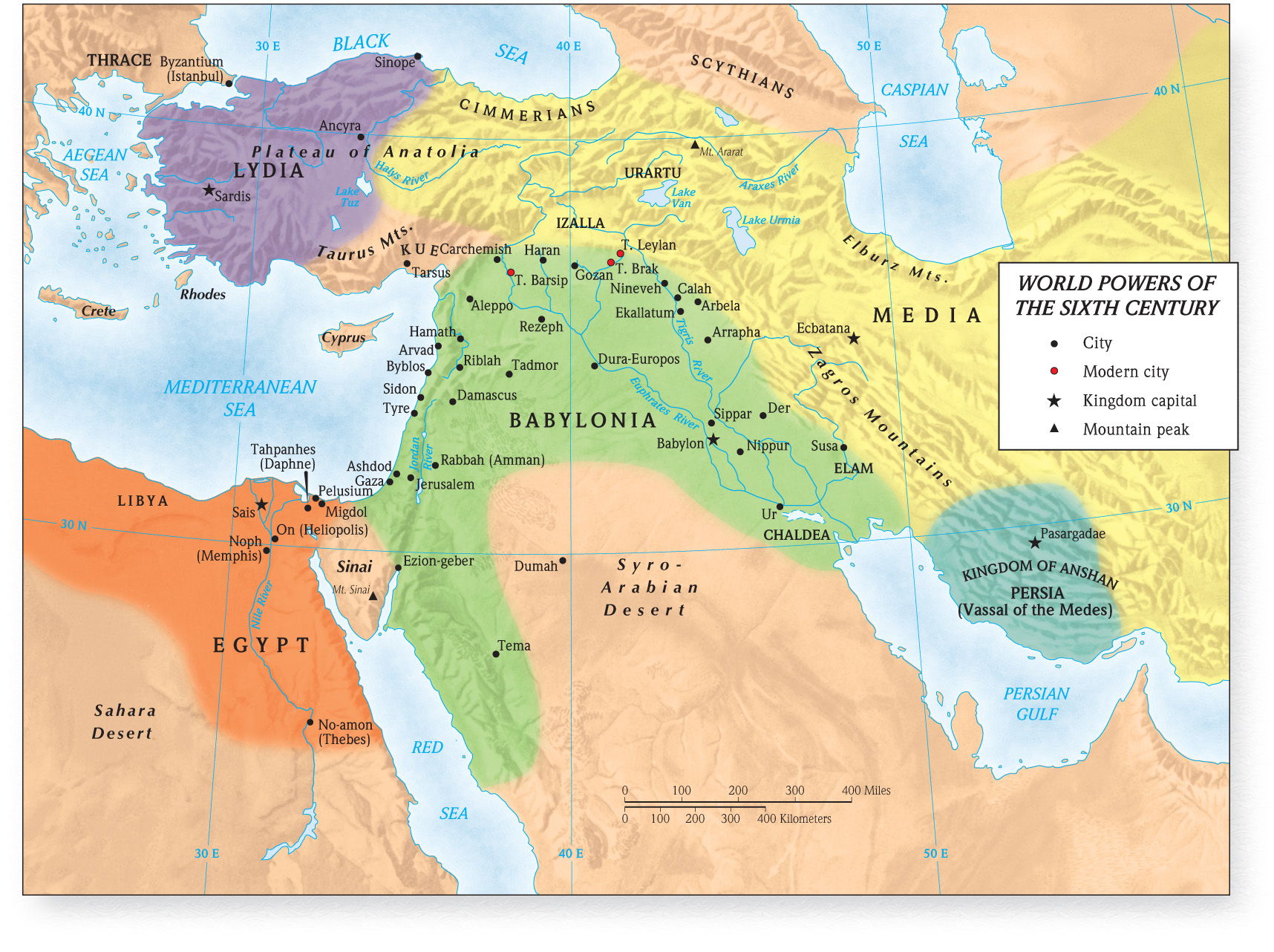